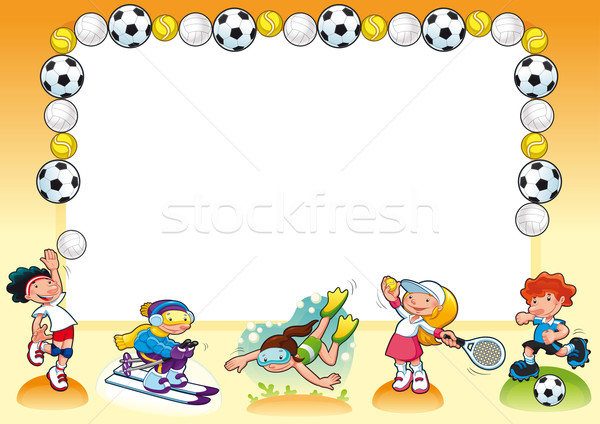 МДОУ «Кизильский детский сад № 3»
Загадки 
о  летних видах 
спорта
Подготовила инструктор по физической культуре 
Гребенникова Н.А
2017
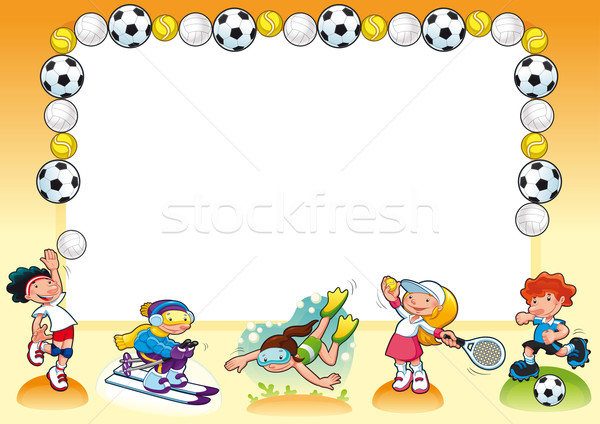 Детские загадки расширяют кругозор детей,
знакомят их с окружающим миром, способствуют
развитию наблюдательности, памяти, смекалки,
мышления и воображения.
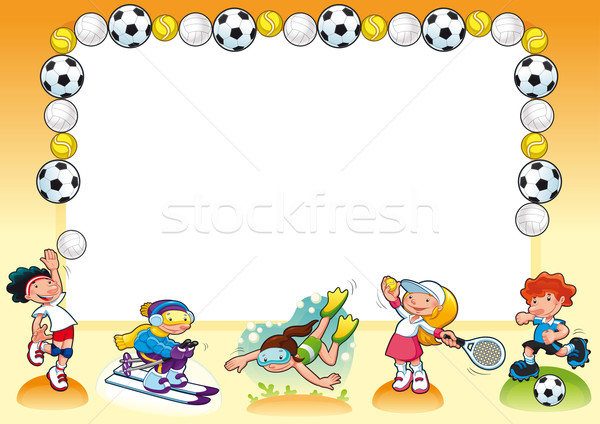 Любого  ударишь-
Он  злится  и  плачет.
А  этого  стукнешь-
От  радости  скачет!
То  выше,  то  ниже,
То  низом,  то вскачь.
Кто  он, догадался?
Он лежать совсем не хочет.
 Если бросить, он подскочит.
 Чуть ударишь, сразу вскачь,
 Ну, конечно – это ...(мяч)
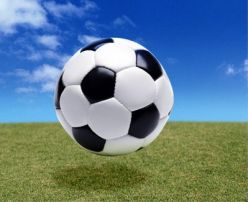 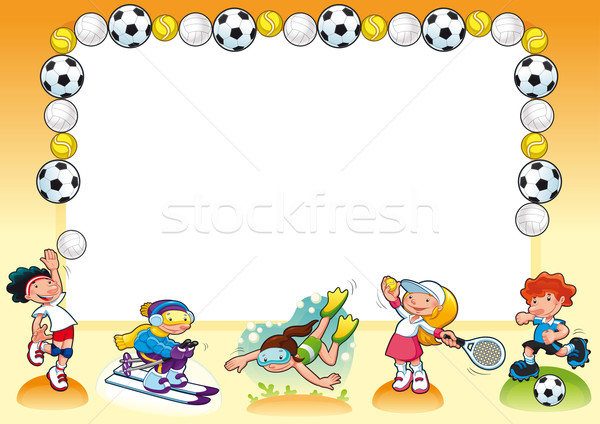 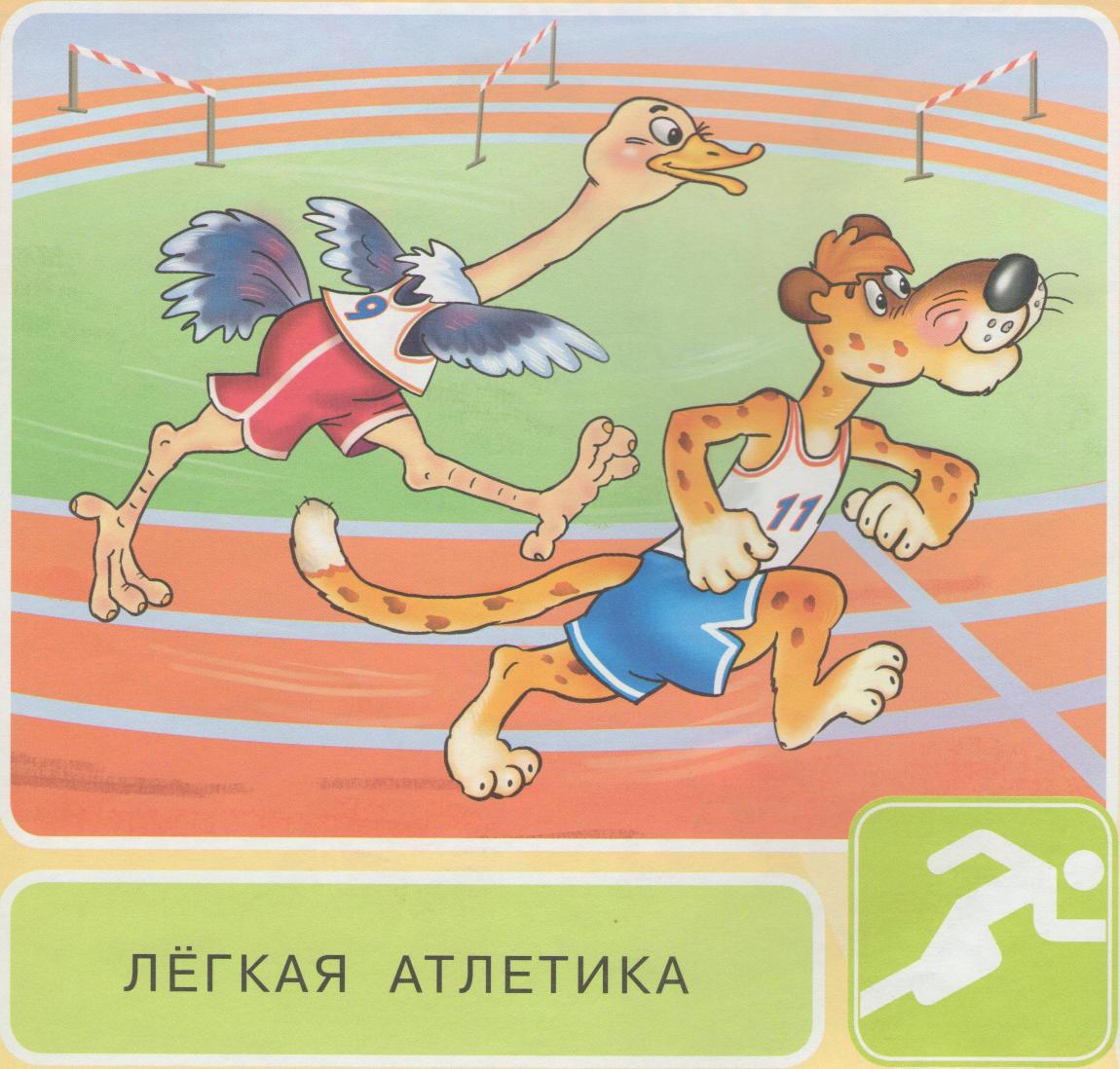 Её Называют королевой спорта
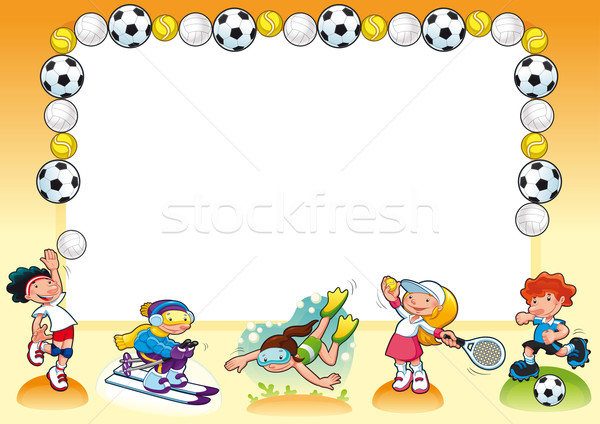 На квадратиках доскиКороли свели полки.Нет для боя у полковНи патронов, ни штыков.(Шахматы)
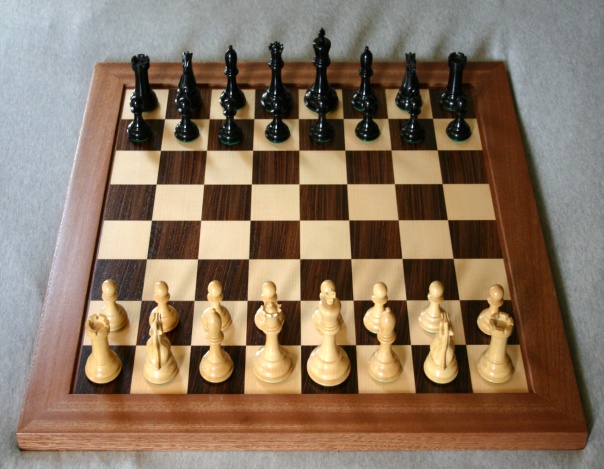 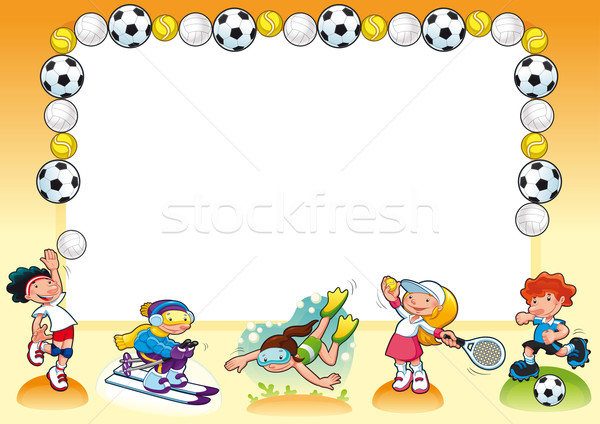 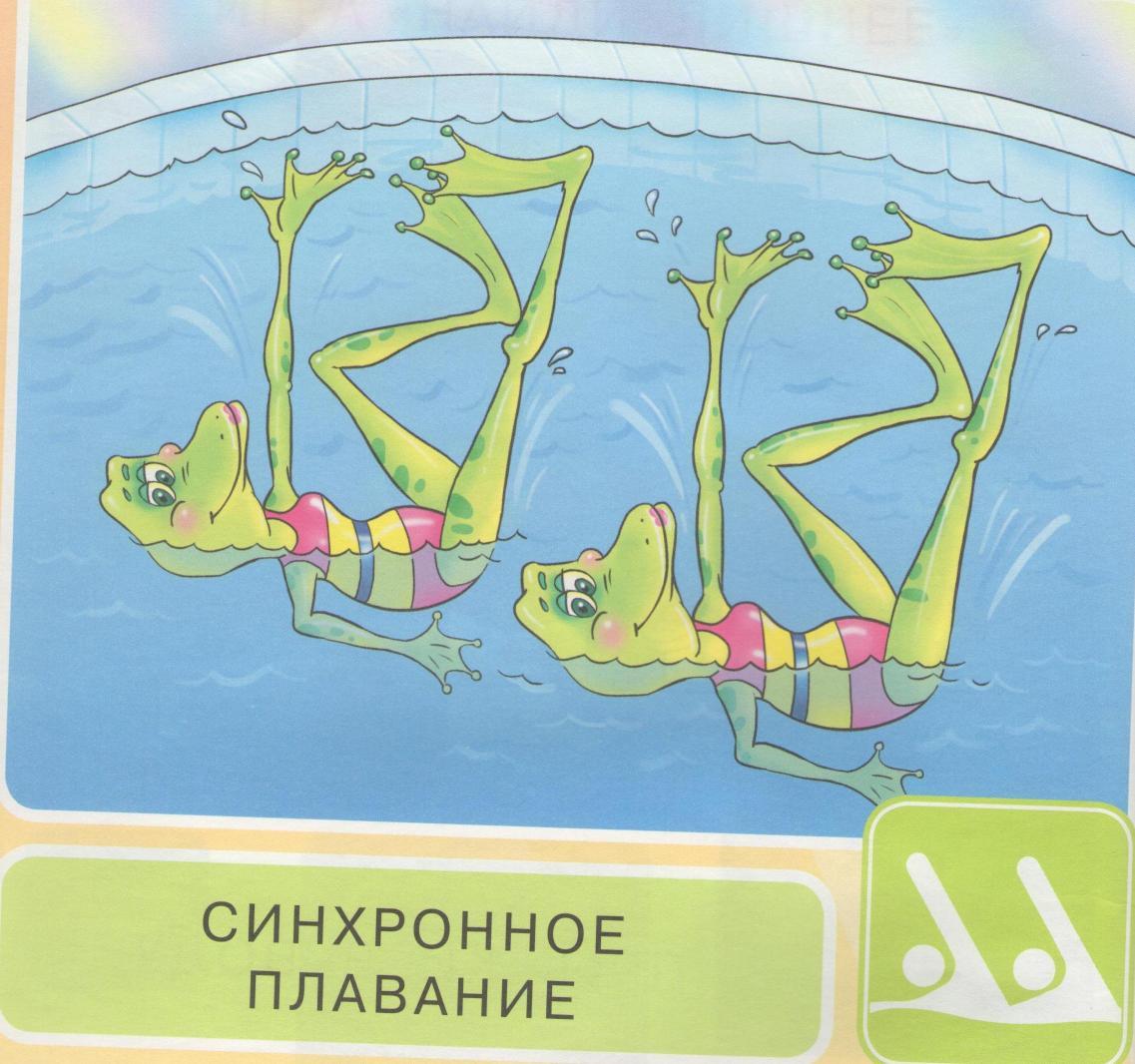 Красавицы в бассейне перед нами Все вниз головой, а вверх – ногами. (Синхронистки, синхронное плавание.)
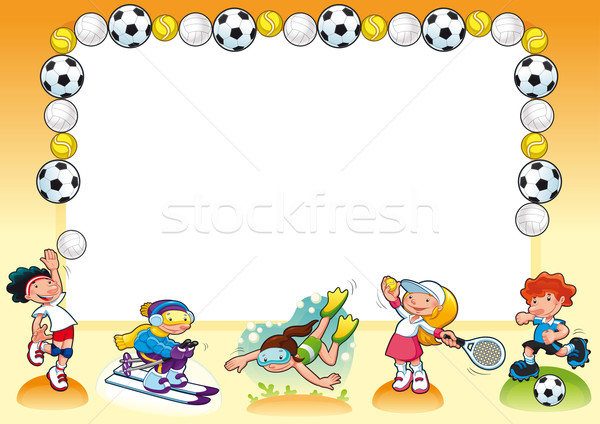 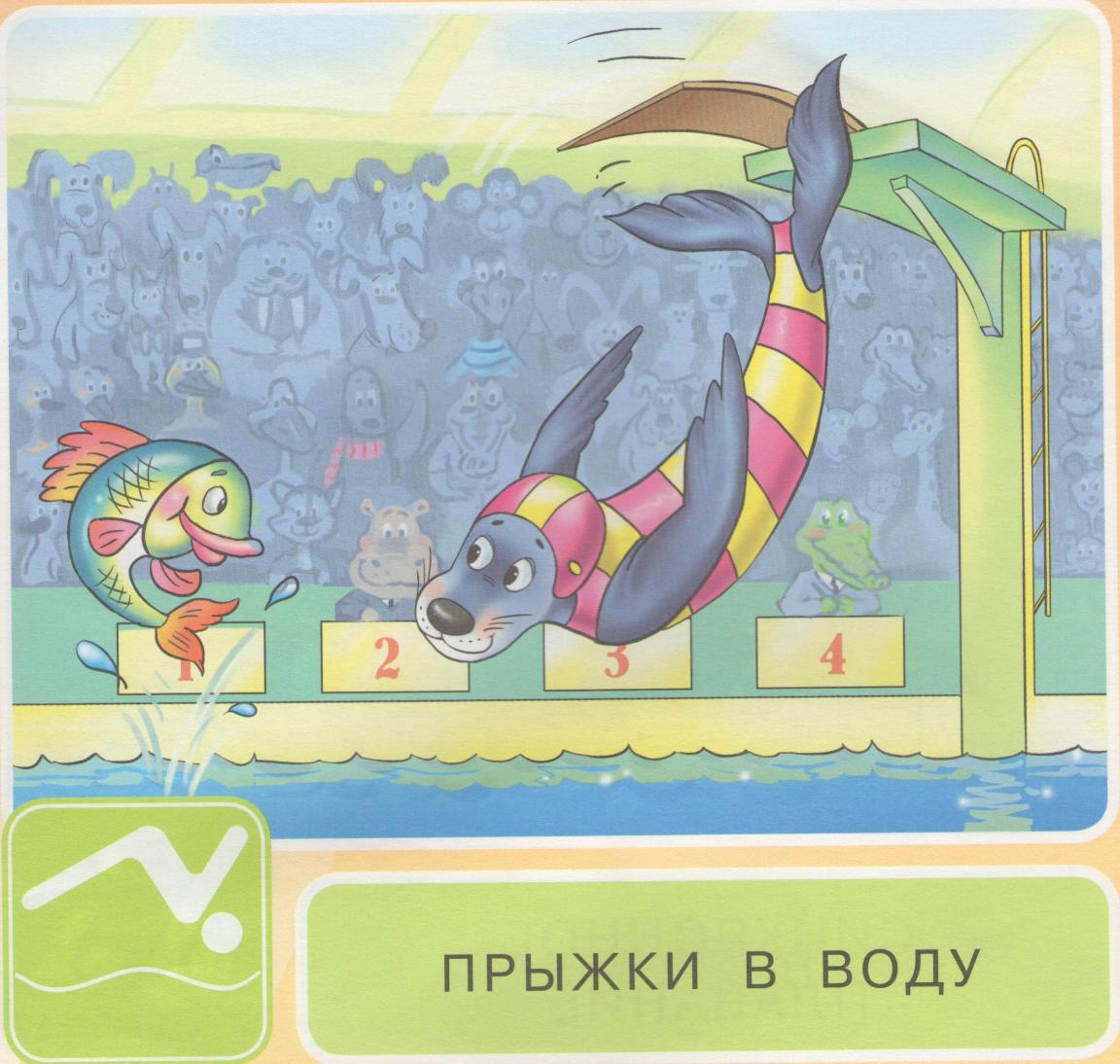 В небо ласточкой  вспорхнёт,  рыбкой в озеро нырнёт.
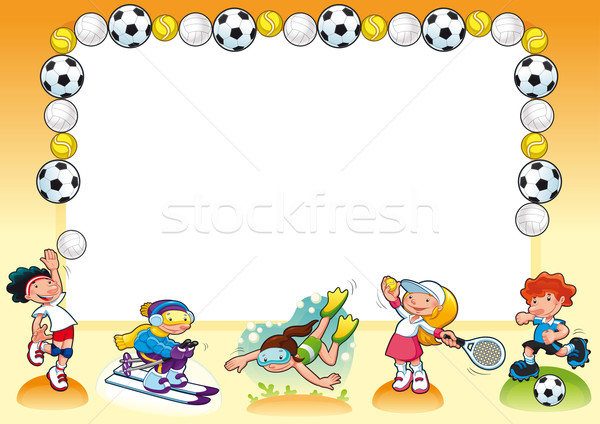 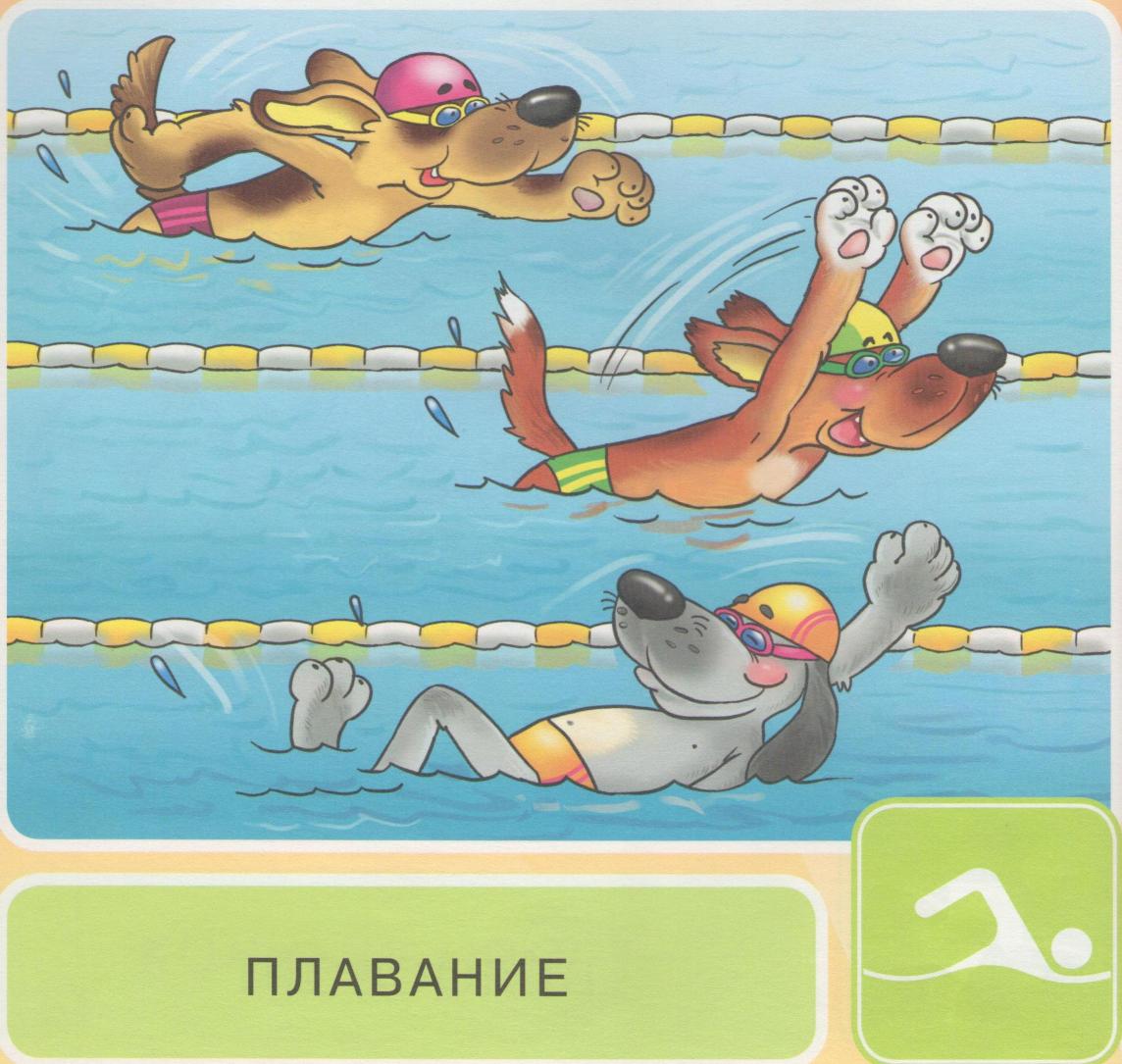 Я в бассейне плыву,
Знаю, что не утону.
Плаваю я — высший класс! —
В стиле под названьем... (брасс)
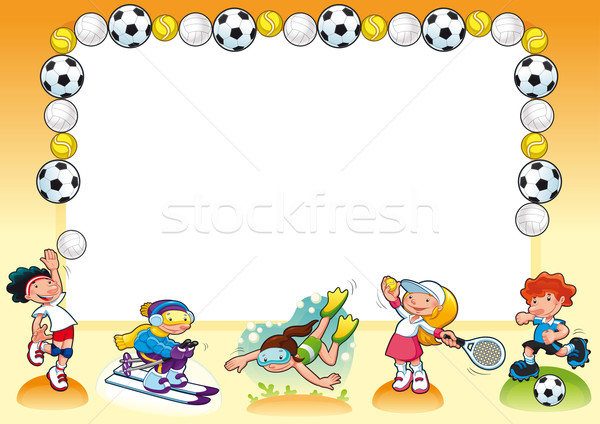 По полю команды гоняют мяч,
Вратарь на воротах попался ловкач.
Никак не дает он забить мячом гол.
На поле играют мальчишки в … Футбол
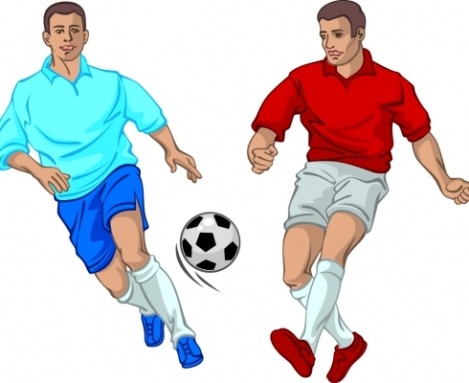 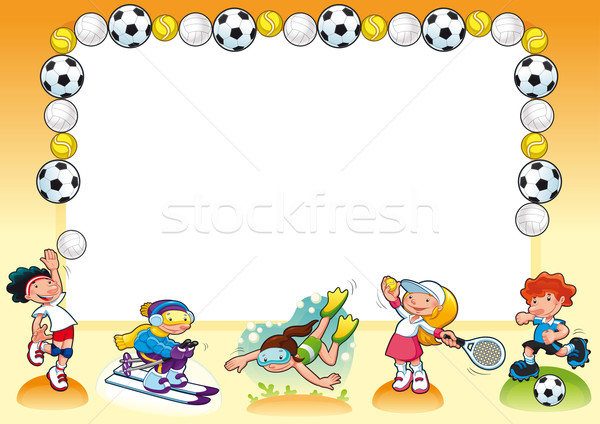 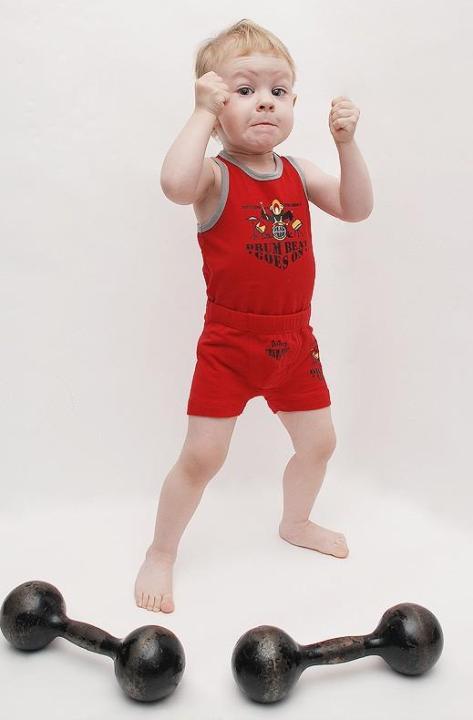 Силачом  я  стать  решил,
К  силачу  я  поспешил:
-Расскажите вот о  чём,
Как  вы  стали  силачом?
Улыбнулся  он  в  ответ:
-Очень просто.
Много  лет,
Ежедневно,
Встав с  постели,
Поднимаю  я  …
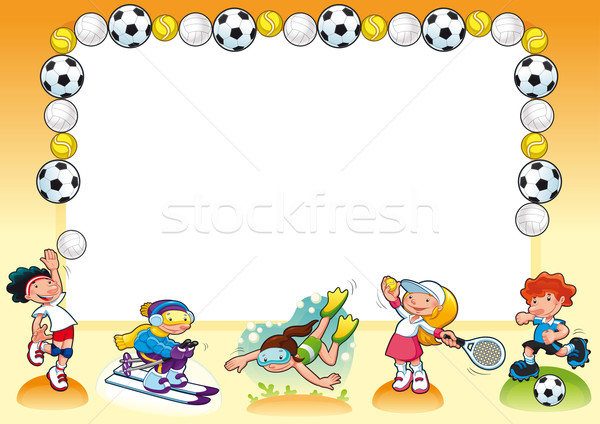 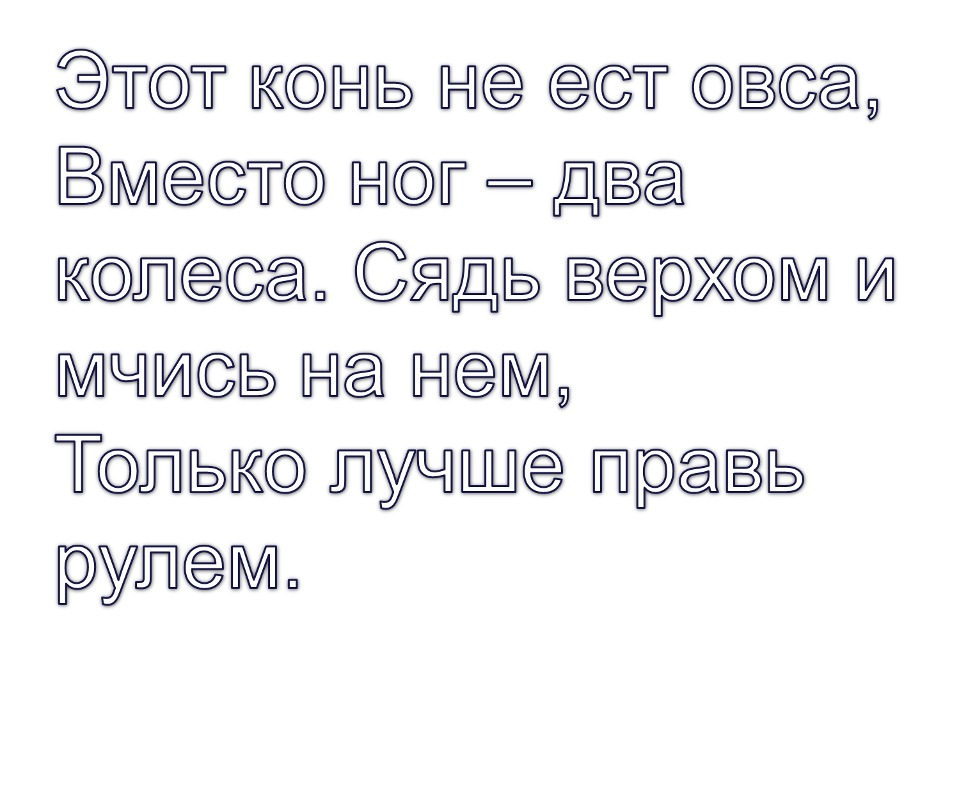 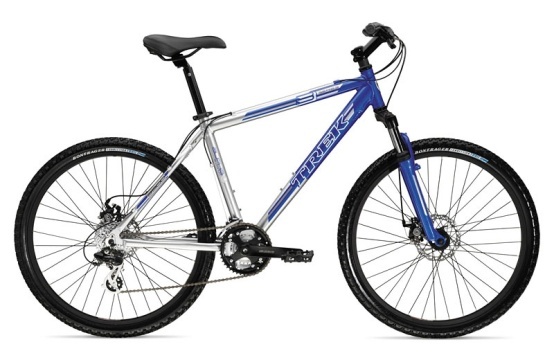 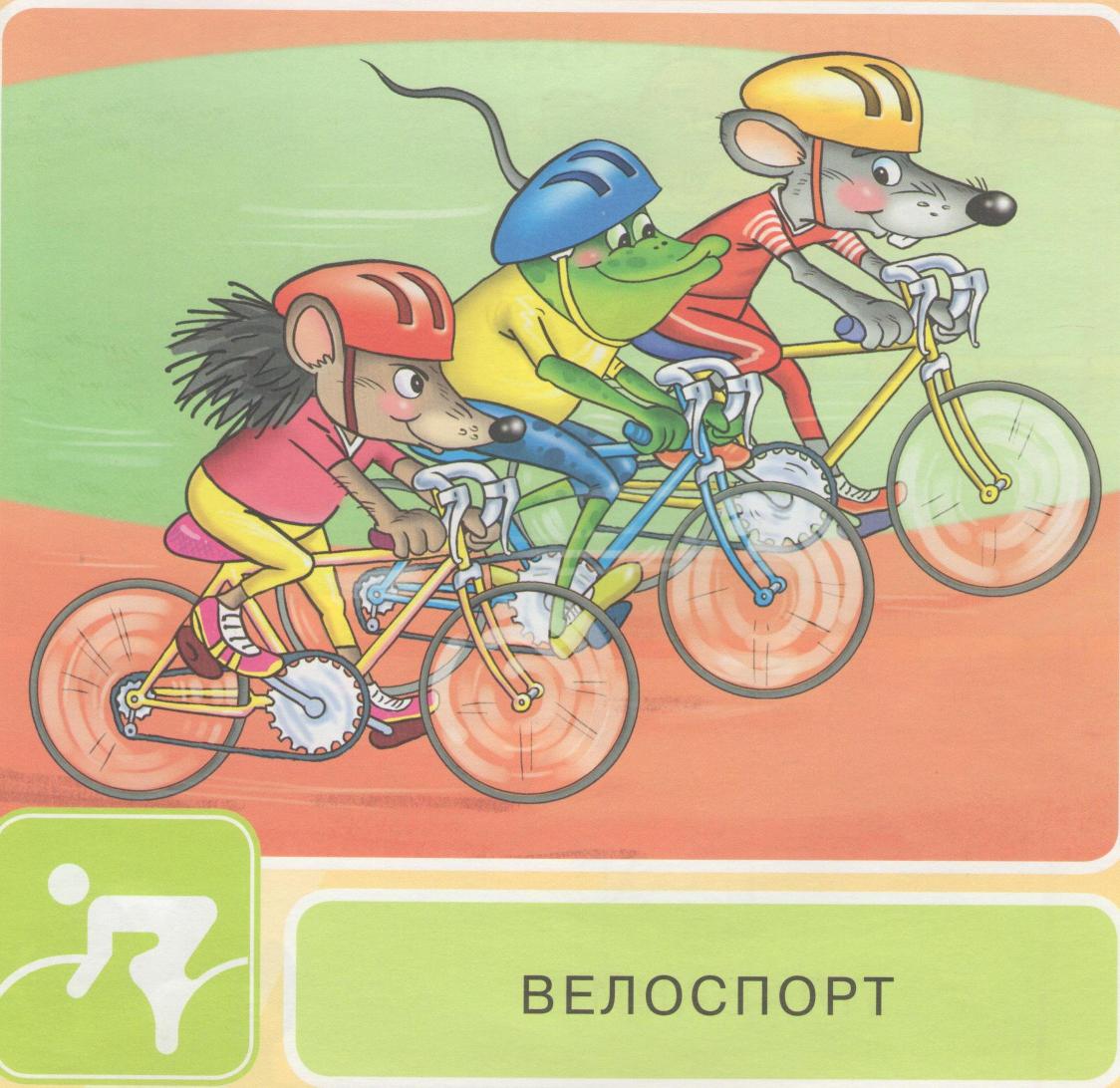 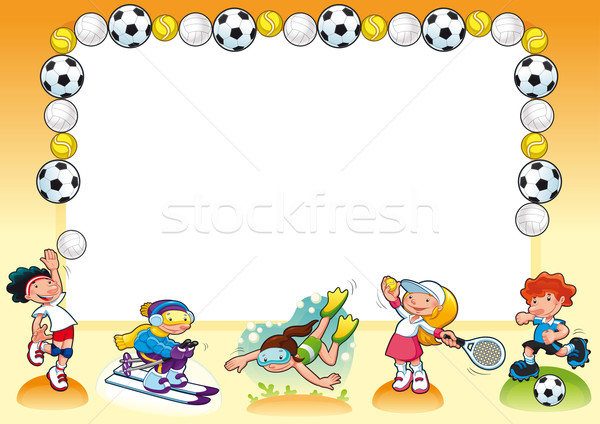 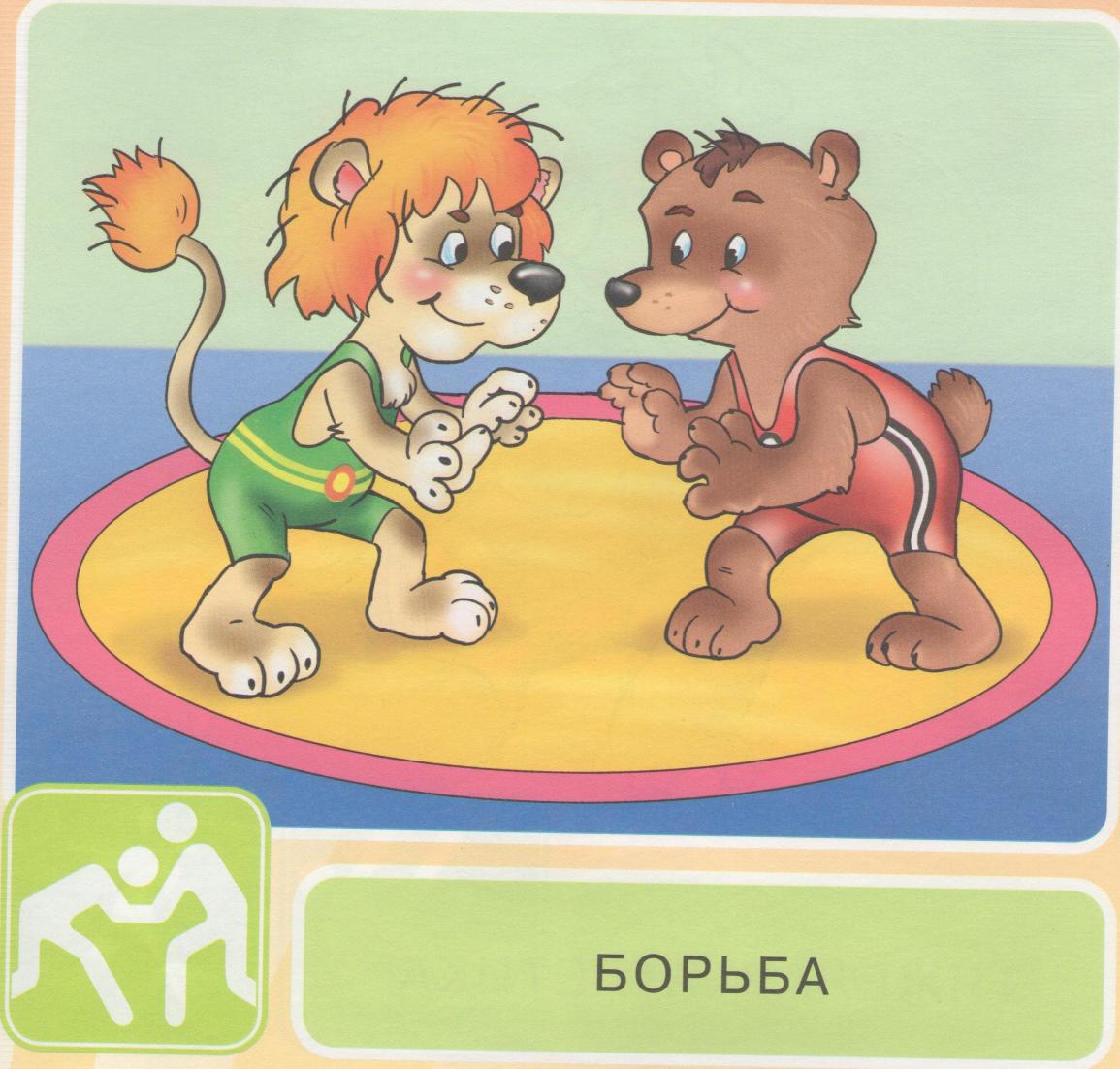 В спорте есть единоборство,Называется - борьба.Тем, кто бой ведет с упорством,Улыбается судьба.
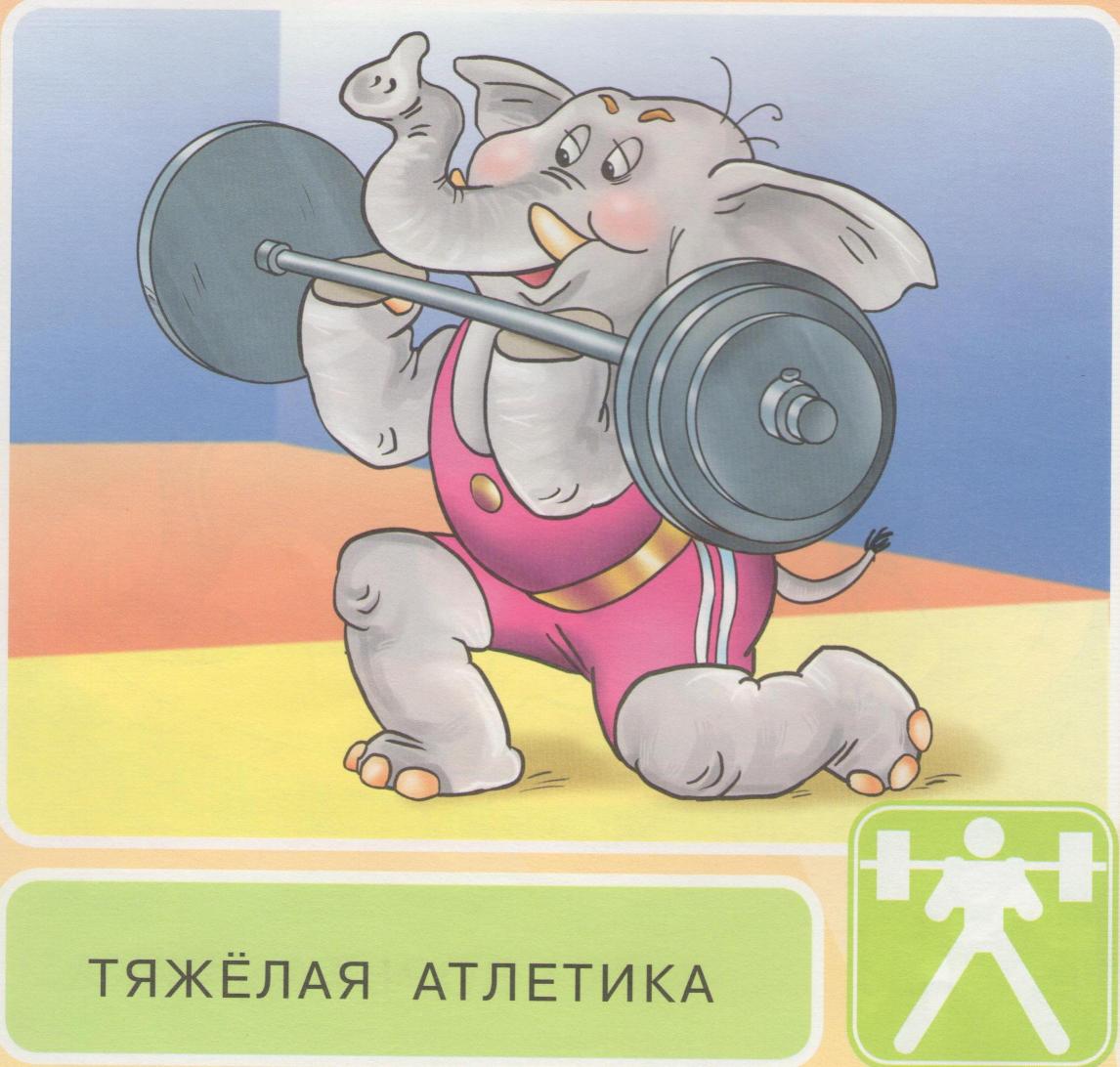 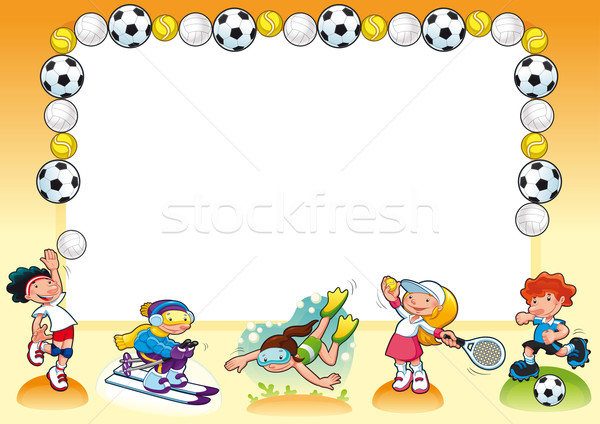 Кто вес самый тяжкий возьмет и поднимет,Тот будет на играх атлет-чемпион,И славу его уж никто не отнимет,Победы пыльцой будет он окрылен.
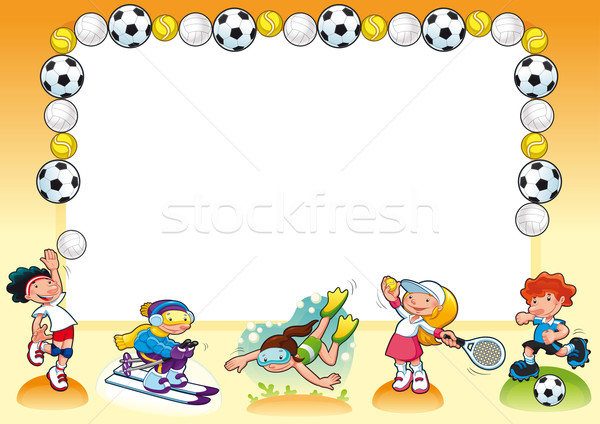 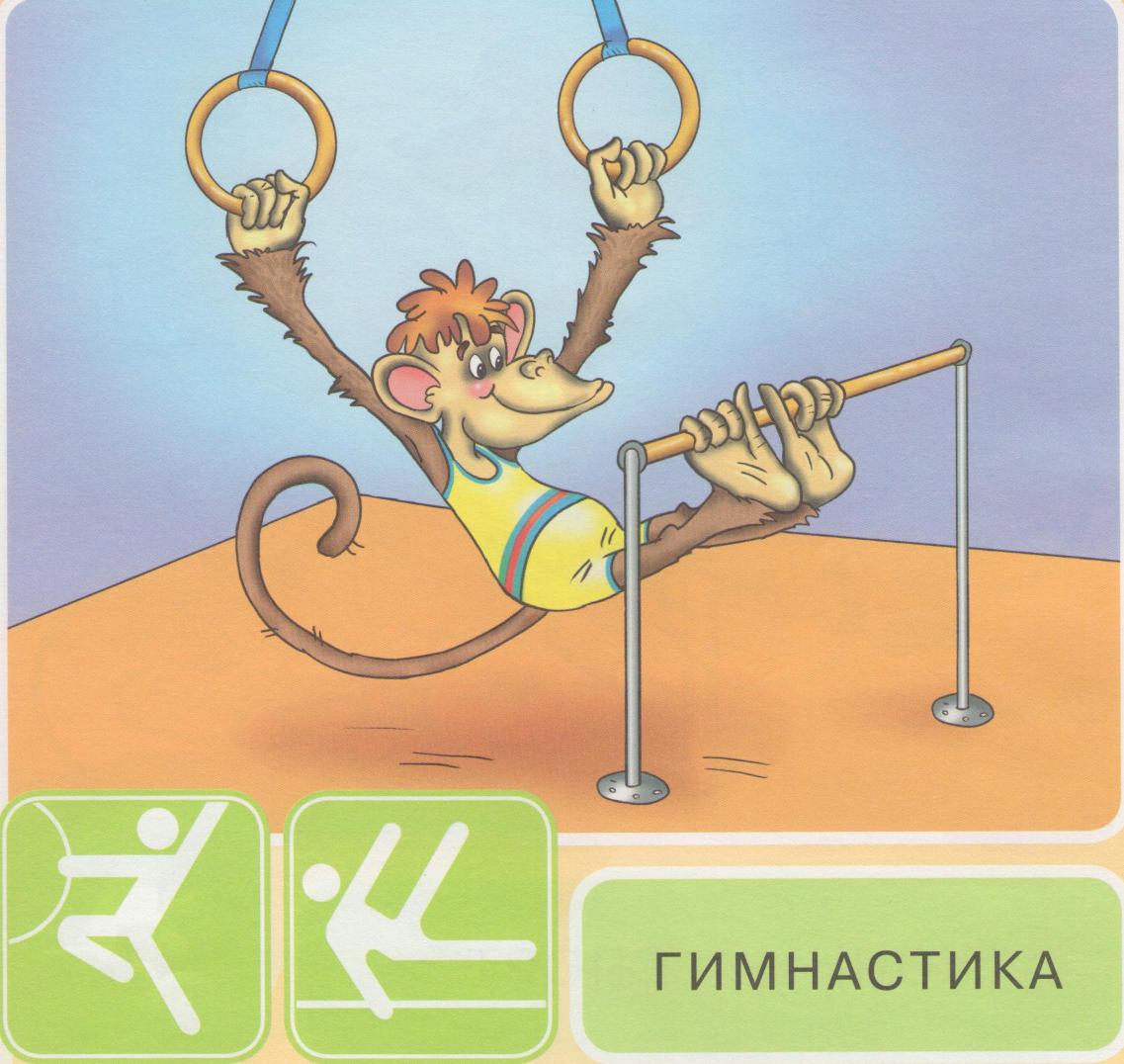 Лента, мяч, бревно и брусья,
Кольца с ними рядом.
Перечислить не берусь я
Множество снарядов.
Красоту и пластику
Дарит нам... 
Ответ: Гимнастика
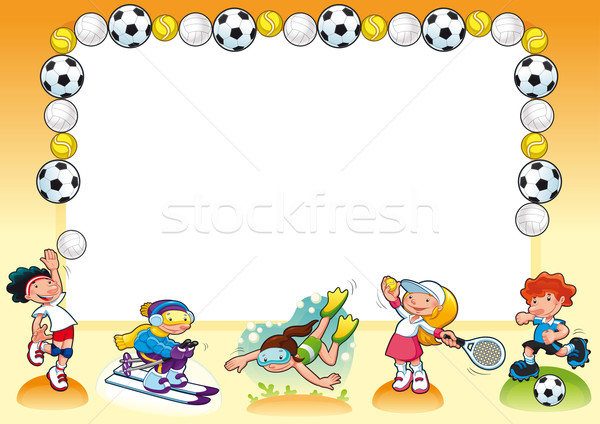 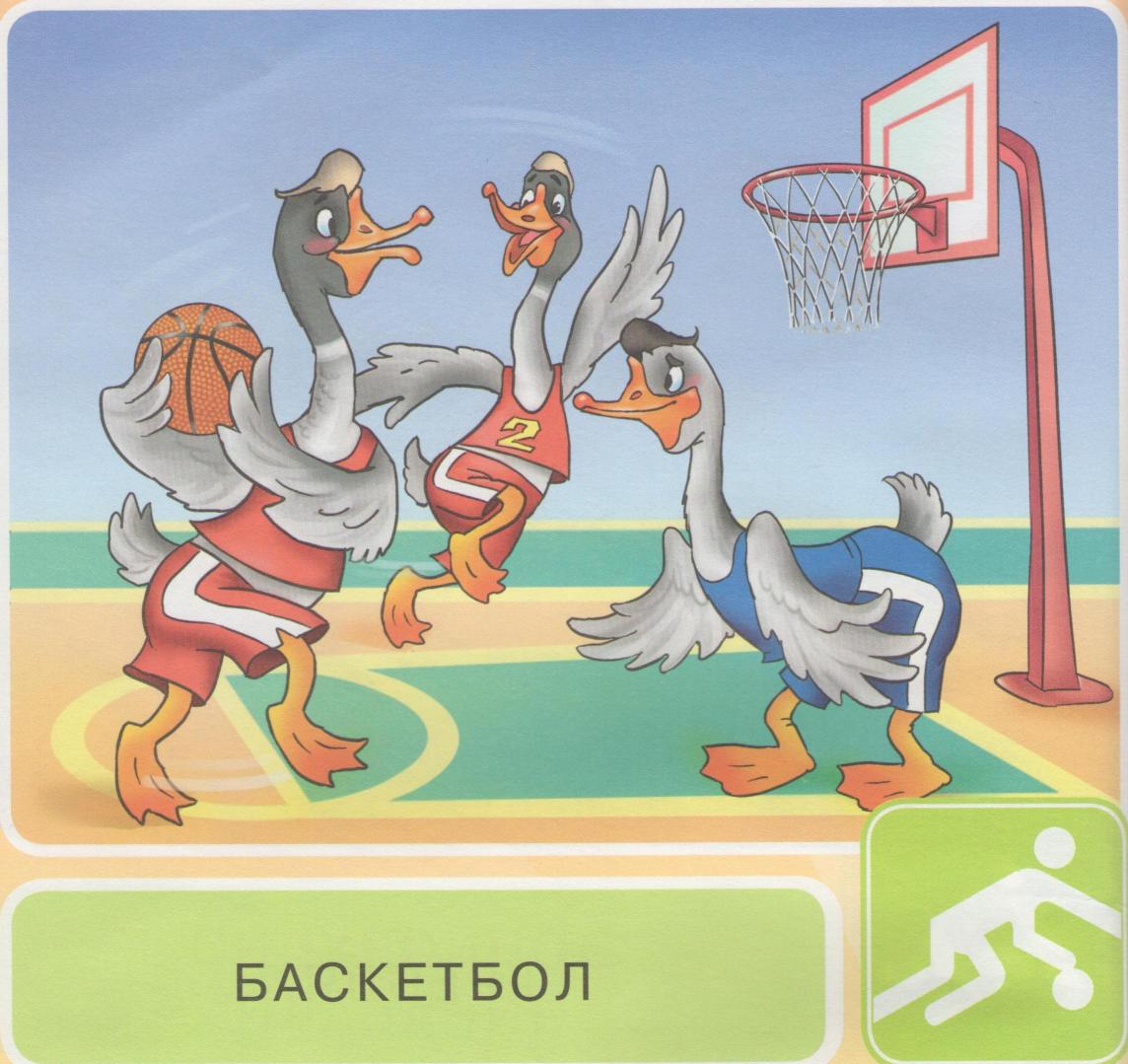 В каждой школе есть площадка,
Где проводят физзарядку.
Там щиты висят с корзиной,
В них кидают мяч активно.
Все ребята мчатся вскачь
И борьба идёт за мяч.
Но играют не в футбол,
А во что же?..  (В баскетбол)
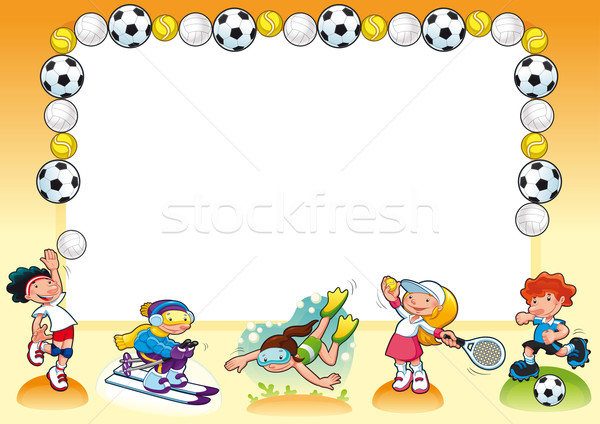 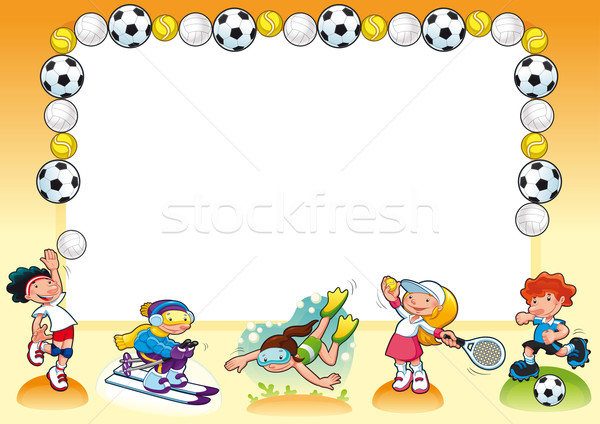 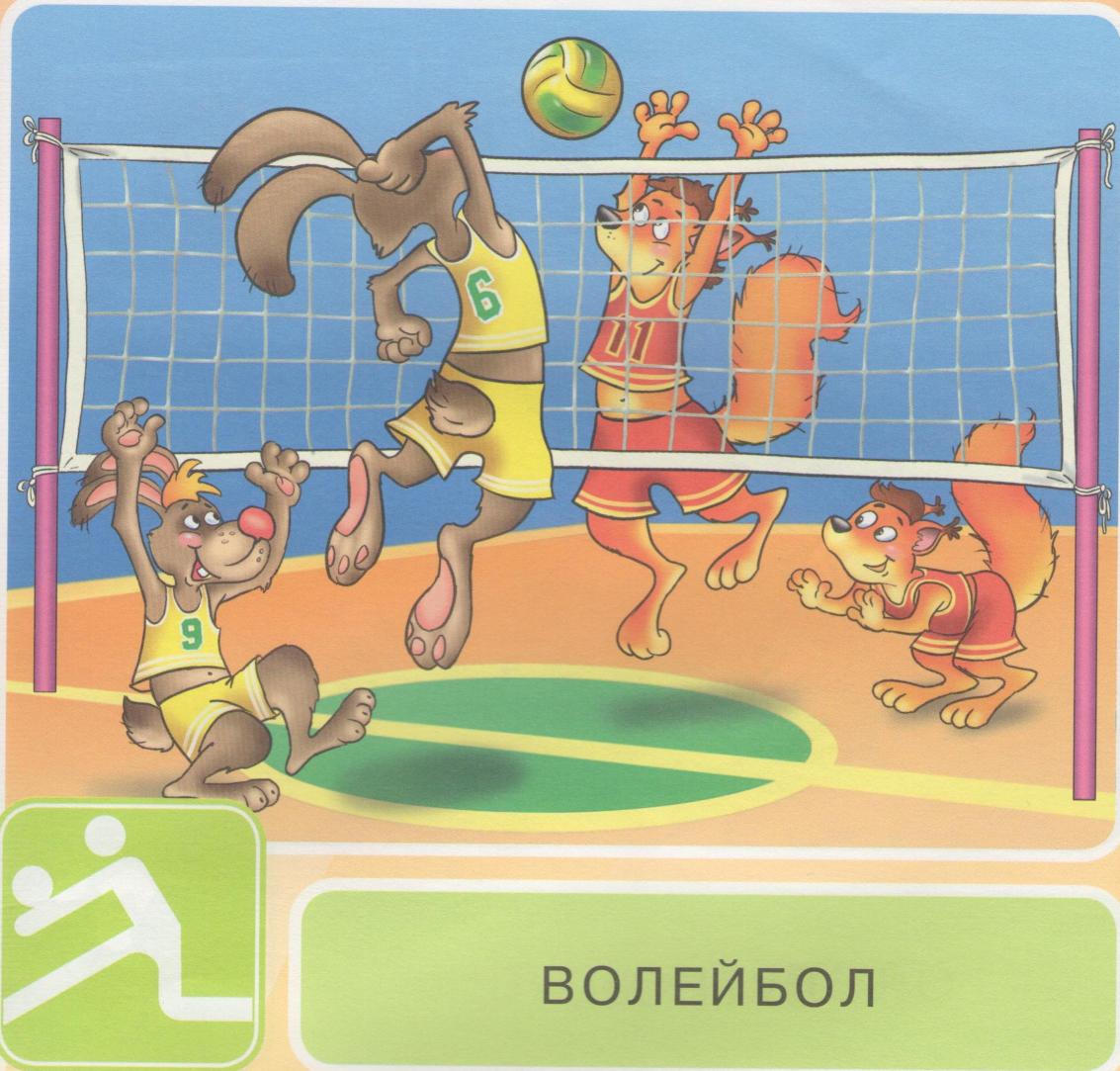 Здесь команда побеждает,
Если мячик не роняет.
Он летит с подачи метко
Не в ворота - через сетку.
И площадка, а не поле
У спортсменов в...
Ответ: Волейболе
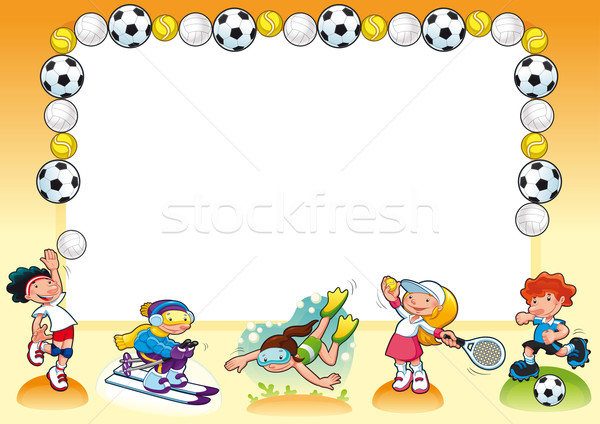 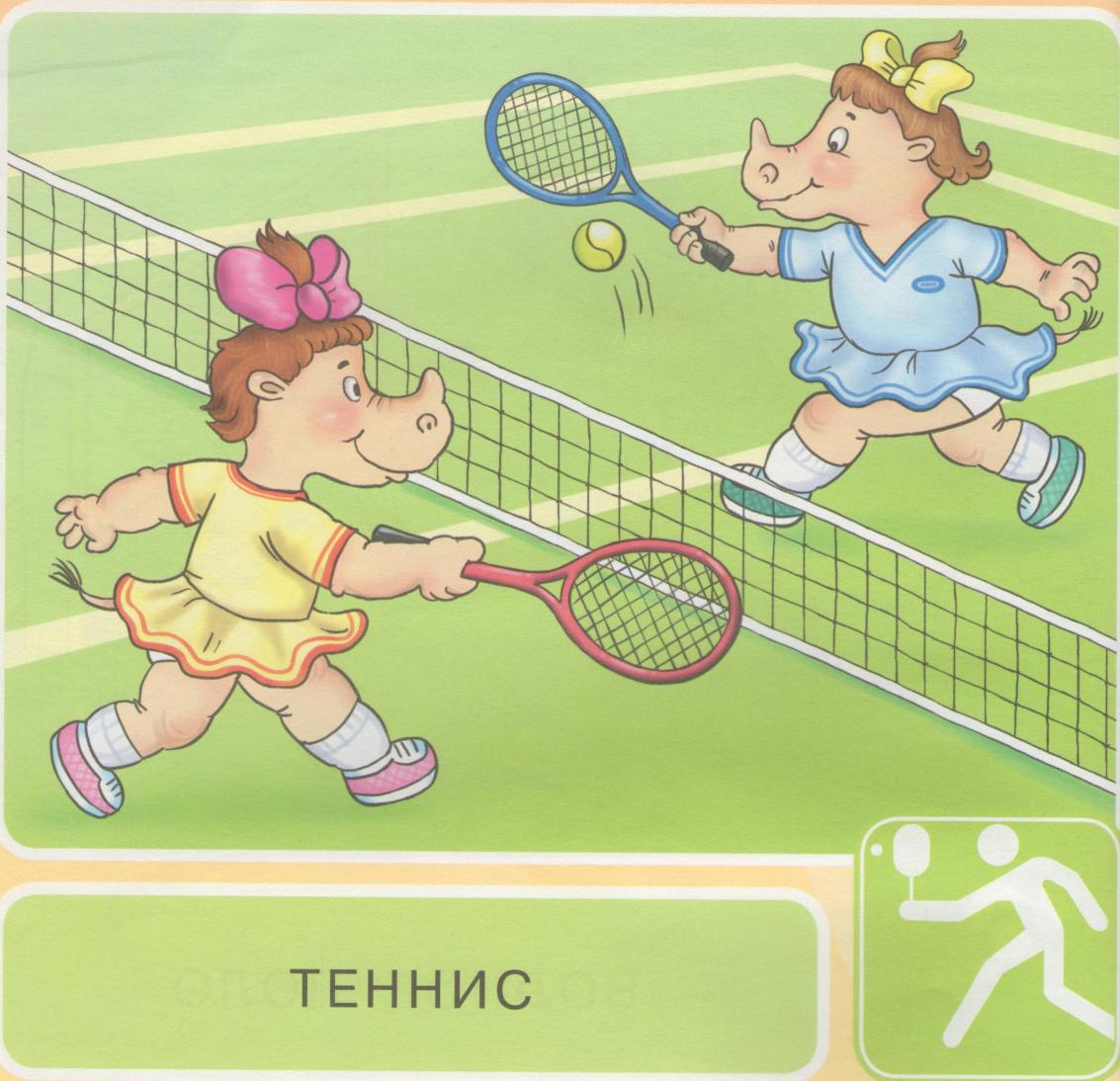 Турнир идёт. Турнир в разгаре.
Играем мы с Андреем в паре.
На корт выходим мы вдвоём.
Ракетками мы мячик бьём.
А против нас — Андрэ и Дэнис.
Во что играем с ними? В …
(Теннис)
По корту мяч ракетками гоняют, То отбивают, То догнать не успевают. (Теннис)
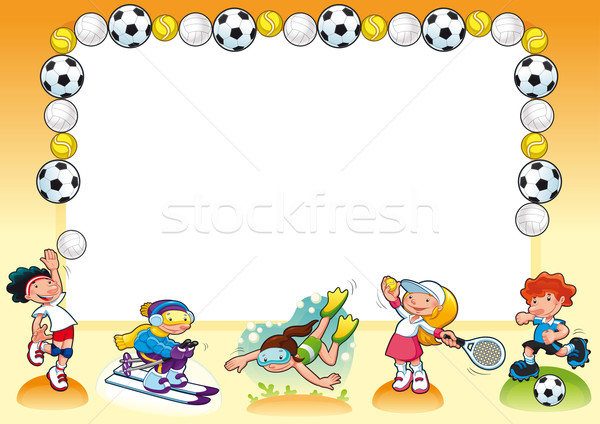 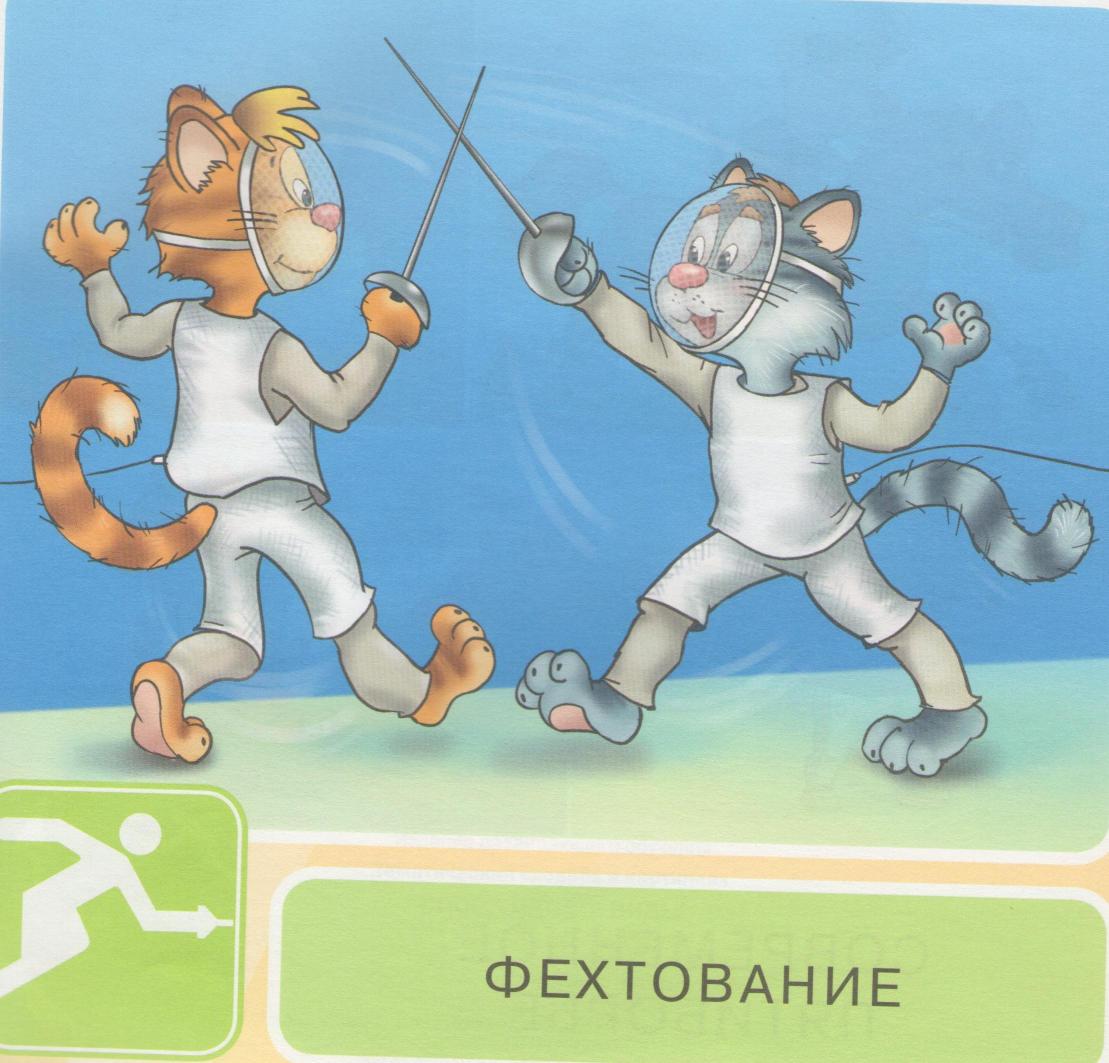 Кругом мы слышим звон рапир,Мелькают молнией клинки,Движенья быстры и легки.И вот решающий укол,От нас противник не ушел.
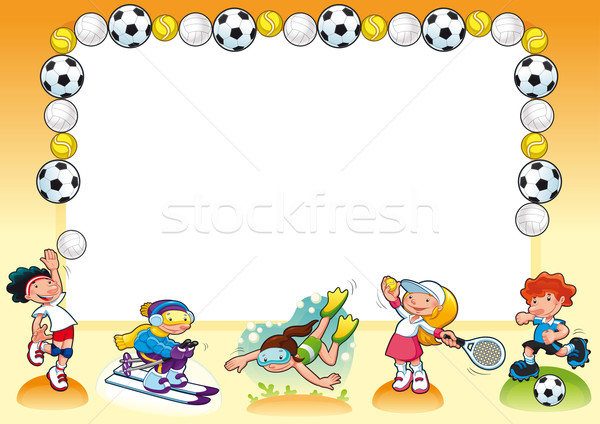 Интернет-ресурсы
http://vospitatel.com.ua/zaniatia/zagadki/zagadki-pro-sport.html-Загадки